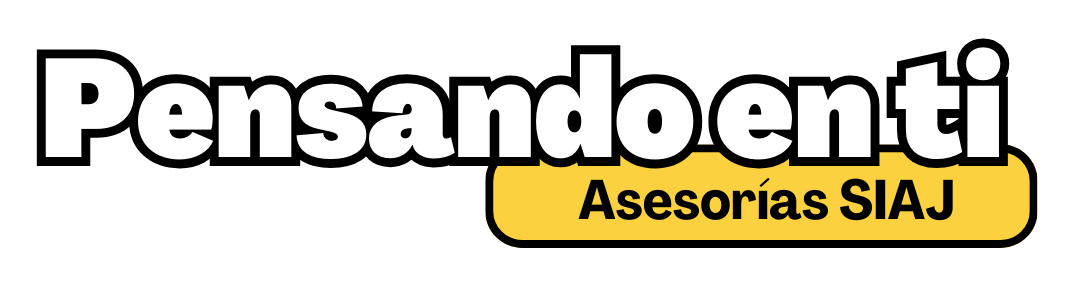 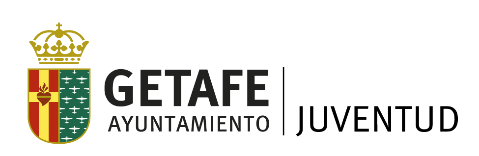 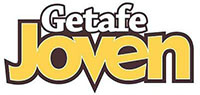 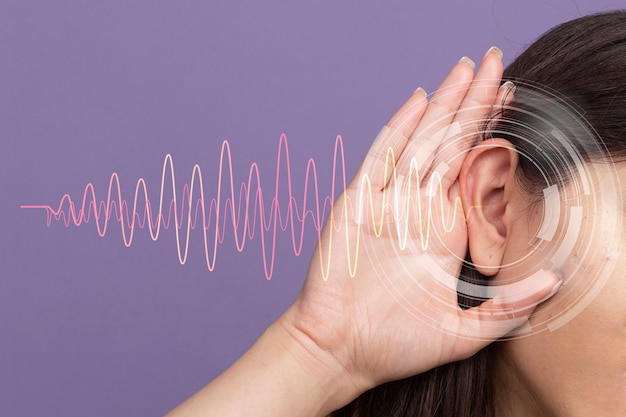 [Speaker Notes: Potenciar esa escucha para convertirlo en un espacio de escucha active que nos permite indagar (a que te refieres con eso) Prestar  atencion y además mostramos interés a la otra personas a través de señales. Nuestra atención está plenamente en la persona que tenemos enfrente, estamos concentrados en escuchar al otro, observamos las señales que emite a través del lenguaje no verbal y lo acompañamos en su emoción. Sin juzgar, sin aconsejar, sin hablar de nosotros…simplemente estamos.
Los gestos corporales y las expresiones faciales nos darán muchas pistas sobre las emociones, deseos, actitudes y sentimientos de nuestro interlocutor.
El tono, la intensidad y el ritmo nos darán pistas claves sobre el estado anímico de la otras personas. Las asesoría nos permiten observar a las personas.]
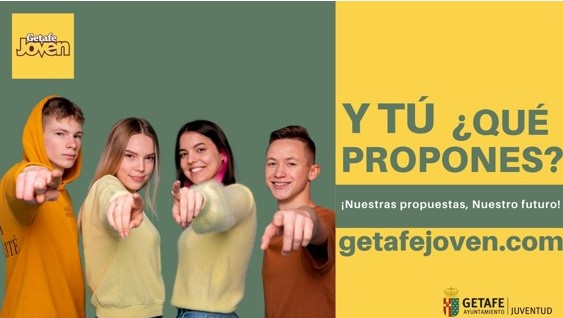 [Speaker Notes: Programa que recoge las propuestas juveniles que posteriormente y en función de las mas solicitadas trasladaran al gobierno municipal para llevarlas a cabo.

EMPLEO
VIVIENDA
OCIO
MOVILIDAD
INNOVACION
VOLUNTARIADO
SALUD….]
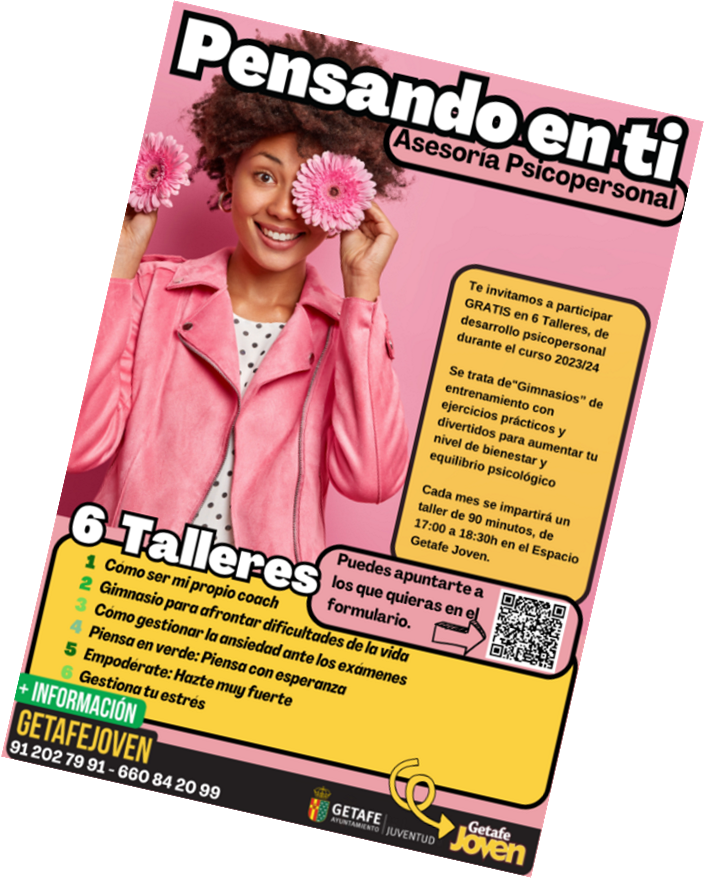 Asesoría Jurídica
Nieves Juárez

Asesoría de Estudios 
Carme Gallego

Asesoría de Empleo y
Asesoría PSICOPERSONAL
Luz Parra
[Speaker Notes: La Asesoría Jurídica asesora y ayuda con cualquier consulta legal, laboral, o de cualquier otro tema jurídico.

La Asesoría de Estudios y Profesiones permite asesorar a los jóvenes sobre cualquier duda o tema relacionado con la formación académica (universidad, ciclos formativos, bachillerato, convalidaciones, academias, etc.) o relacionado con la orientación profesional.

La Asesoría de Empleo surge para dar apoyo ante el actual panorama de inestabilidad e incertidumbre laboral. Desde el apoyo a la motivación en la búsqueda de empleo, a la orientación y revisión de su proceso de búsqueda, formación e información del mercado de trabajo.

La Asesoría Psicopersonal está destinada a jóvenes que necesiten un espacio de escucha, ayuda, apoyo emocional y orientación. Atendiendo sus dudas y dificultades personales relacionadas con su desarrollo personal.]
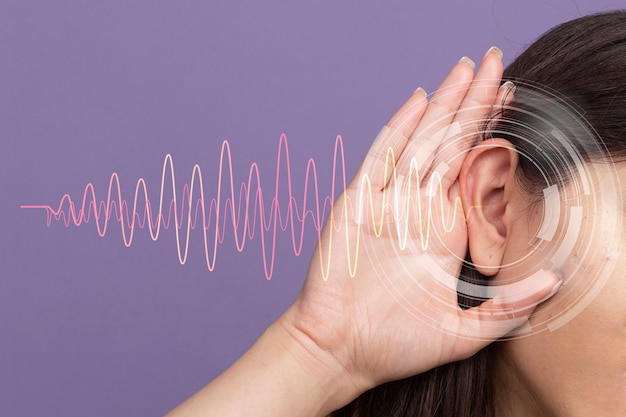 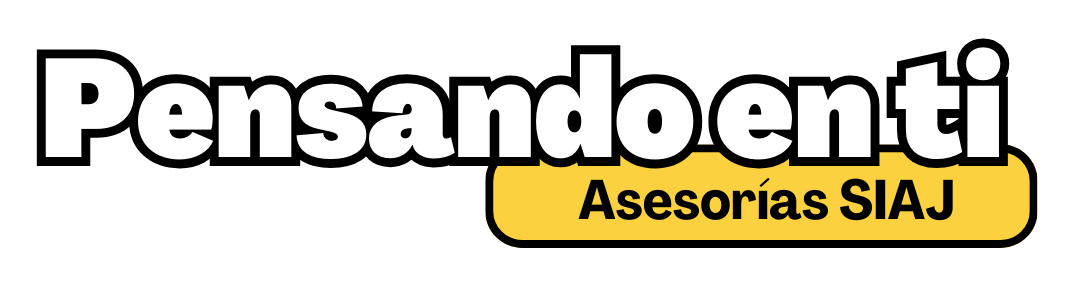 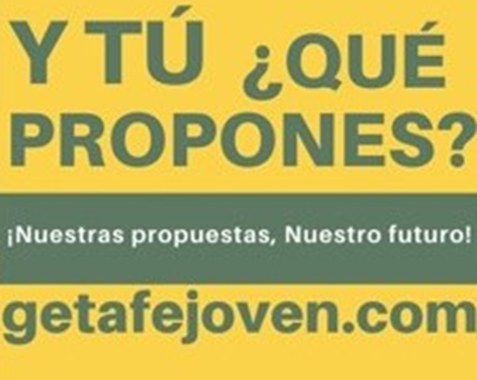 Asesorías
[Speaker Notes: Las asesoría nos permiten observar a las personas.
Potenciar ese esacion de escucha para convertirlo en un espacio de escucha active que no permite indagar (a que te refieres con eso) observer e indagar  Sin juzgar, sin aconsejar, sin hablar de nosotros…simplemente estamos.]
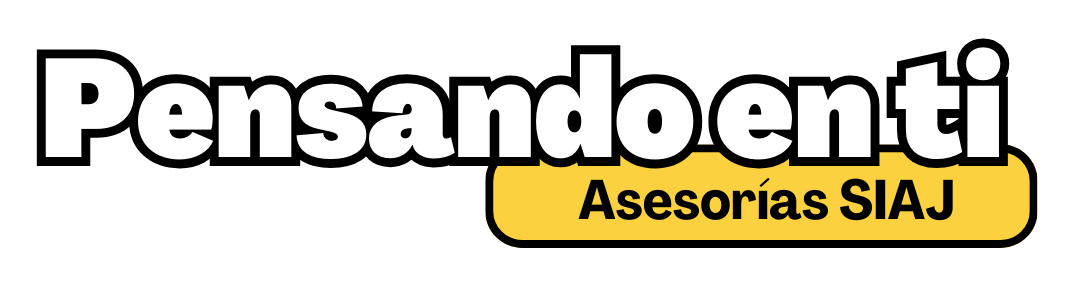 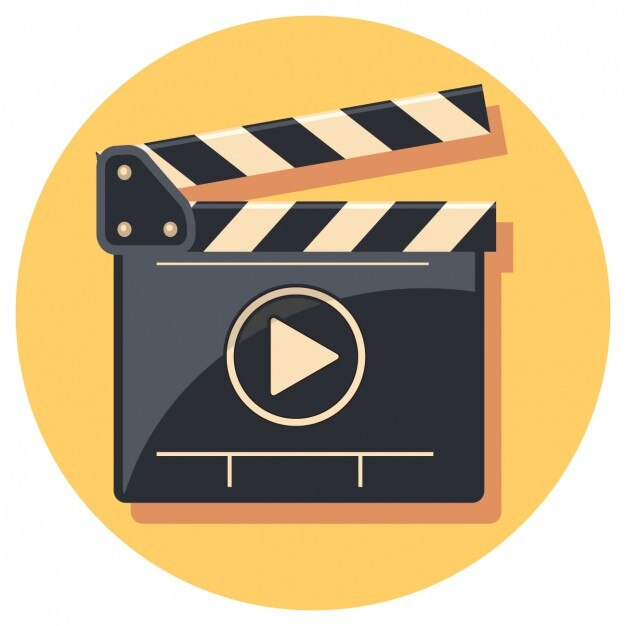 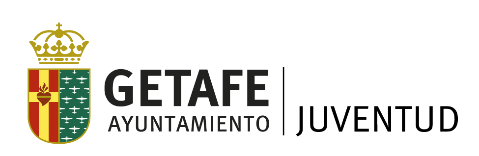 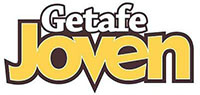 [Speaker Notes: ALBA , una de la jóvenes que colabora como corresponsal nos va a explicar en qué consiste.]
Queremos acompañarte durante tu etapa de desarrollo 
personal durante todo el próximo año. 

Nuestro desarrollo personal es un camino largo y a veces duro, que nos exige el reto de desarrollar unas capacidades concretas, para encajar las dificultades que todos atravesamos en nuestras vidas.

A veces necesitamos un espacio donde sentirnos libres para expresarnos, donde podamos compartir esas dificultades y ser escuchados por personas que como nosotros lidian sus propias batallas.

Para ello hemos diseñado 6 minitalleres independientes, de esta forma, podrás participar en aquel o aquellos que más te interesen.
El objetivo de cada minitaller es trabajar el autoconocimiento para contribuir a tu  bienestar psicológico.  


Son trabajos prácticos y divertidos en grupos de 8-12 personas 

La duración de cada taller es de 90 minutos. Horario de 17:00 h a 18:30 h 
Se imparte de forma presencial en el centro Getafe Joven
Dirigido a personas jóvenes que están atravesando sus propias dificultades y retos.
Este espacio te invita a compartir tus experiencias, reflexiones… que te permita mejorar tu bienestar emocional
Si quieres compartir una experiencia vital, en un espacio de escucha seguro, en el que te sentirás libre para expresarte y buscar recursos para enfrentar los retos… 

Anímate, no lo dudes, te esperamos. 
Nos encantará compartir contigo este proyecto
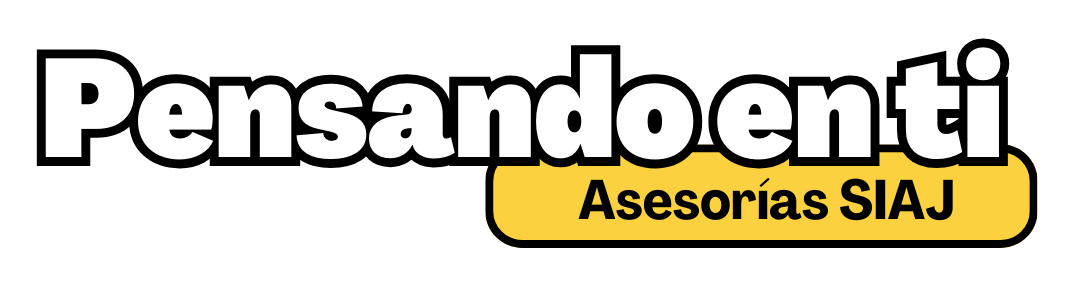 ¿Por qué eso temas y no otros?
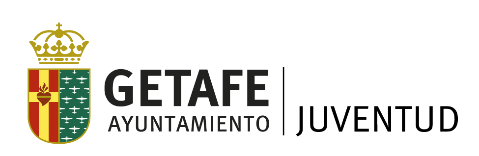 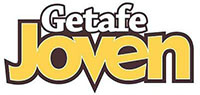 [Speaker Notes: ALBA , una de la jóvenes que colabora como corresponsal nos va a explicar en qué consiste.]
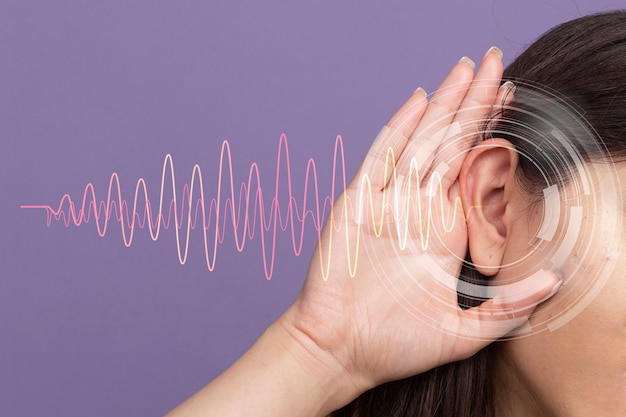 No sé muy bien por dónde tirar en este momento…

Me siento un poco perdido o perdida…

Creo que me he equivocado con lo que he elegido para estudiar…

A mi esto que estoy estudiando no me gusta, imaginaba que era de otra manera…
“Cómo ser mi propio coach” (septiembre)
¿Y si perseguir tus “sueños” no es algo inalcanzable? 
¿Te ayudaría definir tus objetivos vitales más importantes, para poder enfocarte en ellos?.
¿Te gustaría aprender a planificar y organizar tu tiempo y revisar tus objetivos?
¿Quieres cultivar una actitud positiva para cuando te atasques en el camino?
…soy el dueño de mi destino, soy el capitán de mi alma…
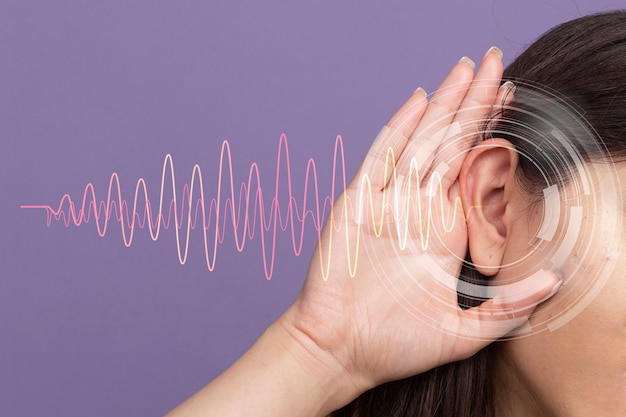 Estoy atravesando una situación difícil…

He suspendido por tercera vez la misma asignatura… 

Lo he dejado con mi chico y lo estoy pasando fatal…

No me hacen caso en el instituto me siento aislada, no tenida en cuenta…
“Cómo afrontar las trabas cotidianas: herramientas para el día a día” (octubre)
Te gustaría…
¿Recuperarte mejor de las situaciones complicadas a las que te enfrentes?
¿Utilizar esas experiencias difíciles para ser una persona mejor? 
¿Saber que hacer para adatarte a situaciones adversas y salir con más fuerza?.
Ser desafiado es inevitable, ser derrotado es opcional 
Roger Crawford
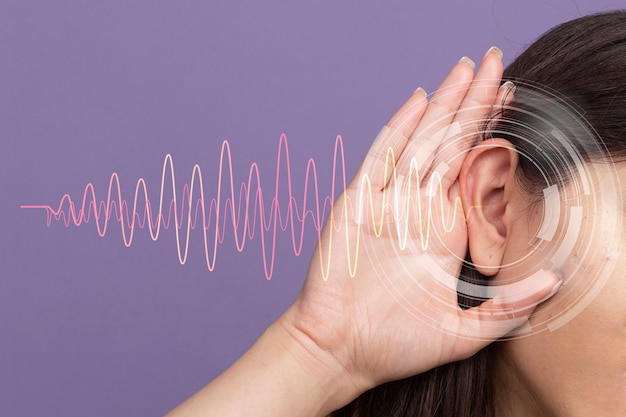 Tengo mucho estrés por los exámenes

Siento angustia ante el examen de este jueves

Ma van a suspender

La química se me da fatal y me pongo muy nervioso

No me da tiempo a estudiar
“Cómo gestionar la ansiedad ante los exámenes” (noviembre)
¿Sientes que no ves compensados tus esfuerzos de estudio por los nervios que tienes cuando enfrentas un examen?.
¿En situaciones de examen, los nervios son intensos y que temes que te jueguen una mala pasada? 
¿Te gustaría afrontar tus exámenes con mayor seguridad, calma y concentración?.
La vida es como un viaje por la mar: hay días de calma y días de borrasca; lo importante es ser un buen capitán de nuestro barco.
Jacinto Benavente
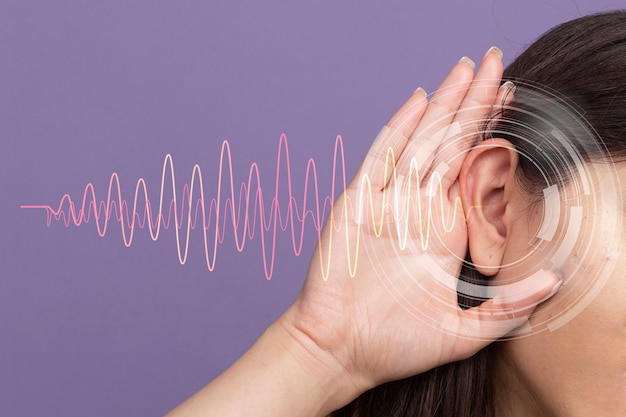 Soy muy buena siendo negativa

Tiro la toalla porque hay cosas que se me “hacen bola”

Siempre pienso en lo peor

Me gustaría ser más optimista y tener más esperanza
“Piensa en verde: piensa con esperanza” (enero)
Te gustaría…

¿Aprender a ser más optimista? 

¿Verte con más capacidad para afrontar los conflictos de tu vida?

¿No ser tan catastrofista con lo que te toca vivir? 
¿Llevar mejor las situaciones difíciles?
El optimismo es la fe que conduce al logro; nada puede realizarse sin esperanza.
Hellen Keller
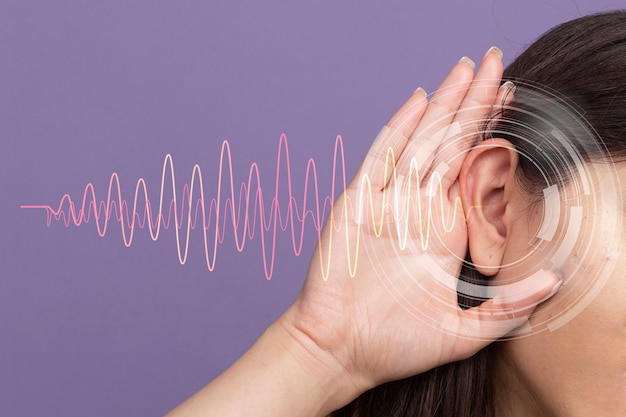 Creo que no me sé valorar como debería

No tengo seguridad en mi mismo

Me gustaría aprender a quererme y aceptarme más tal como soy

Pienso que los demás son mejores que yo
“Empodérate: Hazte muy fuerte” (febrero)
Te gustaría…
¿Aprender a confiar de ti a partir de autoconocimiento de tus fortalezas?
¿Cultivar la autocompasión cuando las cosas no te salen tan bien como esperabas?
¿Aprender a reforzarte y auto-elogiarte?
No es posible tener la autoestima alta en todo momento y tu vida continuará llena de imperfecciones, pero la compasión hacia uno mismo siempre estará allí, esperándote como un refugio seguro. 
Kristin Neff
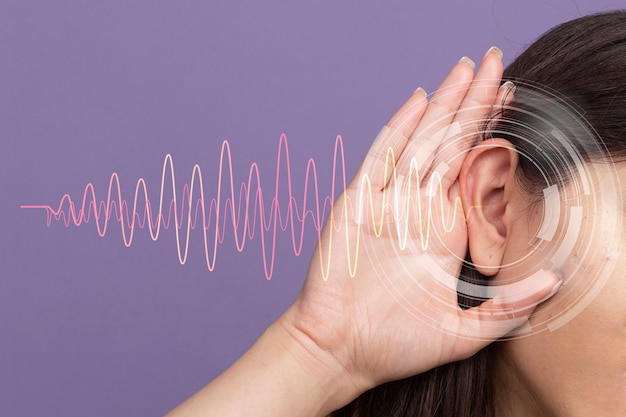 Me siento muy preocupado por el futuro 

Estoy pasando una racha con mucha ansiedad 

Me gustaría sentirme más en calma 

A veces los nervios me juegan malas pasadas
Gestiona tu estrés en las situaciones que te roban la calma: Mindfulness 
(abril)
Te gustaría…
¿Vivir con más calma y serenidad?
¿Disfrutar de la vida sin que tus pensamientos te la avinagren?
¿Controlar las situaciones estresantes?
¿Vivir de una forma más consciente disfrutando de los buenos momentos?
Los sentimientos van y vienen como las nubes en un cielo ventoso. La respiración consciente es mi ancla.
Thich Nhat Hanh
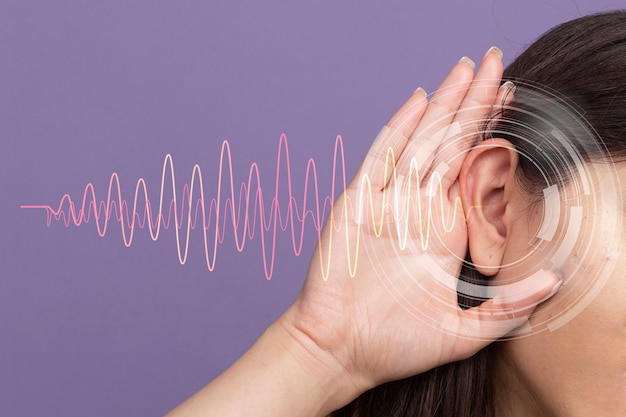 No me cunde el tiempo

No me organizo bien 

Me distraigo con cosas que nos son importantes

Me gustaría poder centrarme más en lo que estudio
No te distraigas: céntrate en lo importante (abril)
Te identificas con estas situaciones…
Dejar para el final las tareas importantes (estudiar, hacer un trabajo…) por haber dedicado el tiempo tareas más entretenidas o agradables. 
Retrasar aquellas tareas que nos resultan aburridas, complicadas o no nos motivan, por otras que preferimos hacer 
En este taller encontrarás consejos muy prácticos que te ayudarán a centrarte en lo importante y no caer en la trampa de postponer aquello que debes hacer.  ¡Te va a ser muy útil! ¡apúntate!
El tiempo es la divisa de tu vida, de hecho, es la única que tienes y solo tú puedes determinar cómo será gastada”
Carl Sandburg
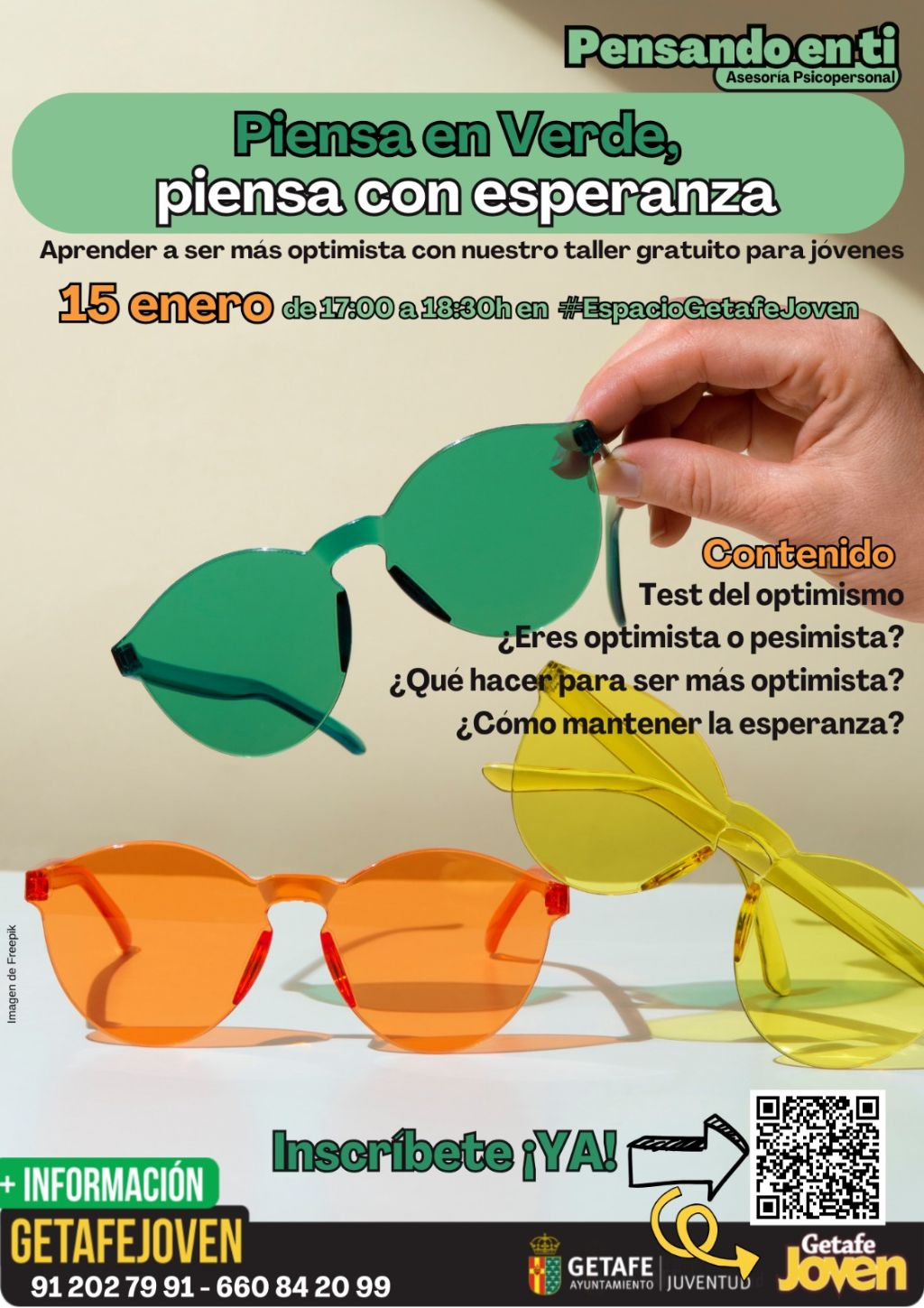 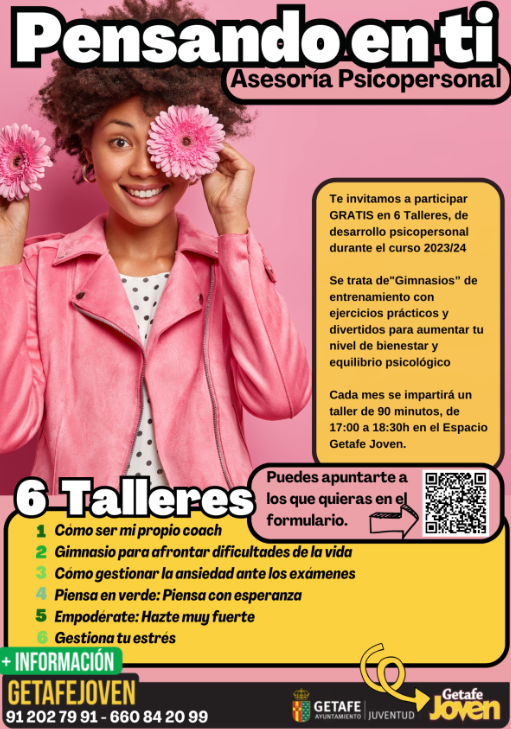 LA CAMPAÑA
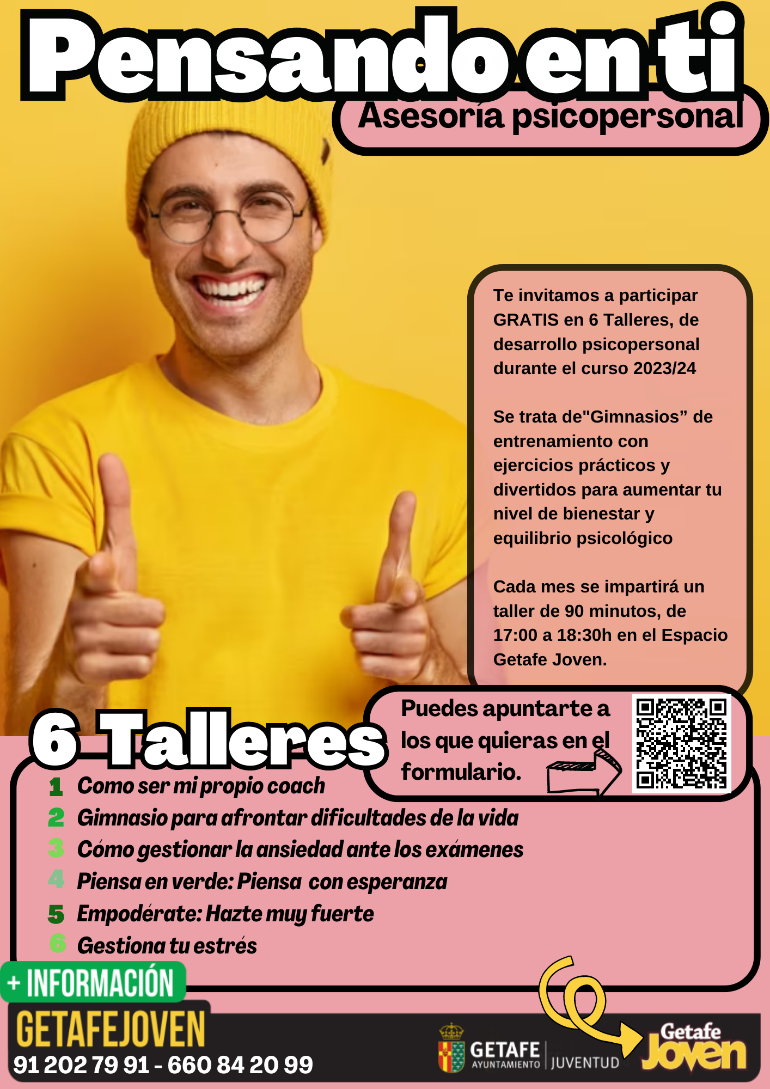 Noticias en la web de getafejoven.com 
Carteles de cada taller
Dinamizamos en la red de corresponsales juveniles:
Whatsapp del SIAJ y publicaciones en y en redes sociales.
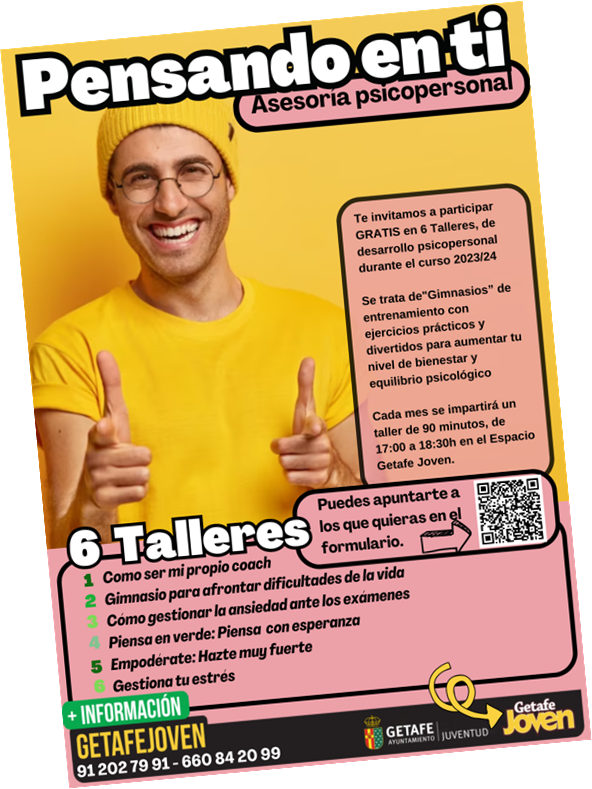 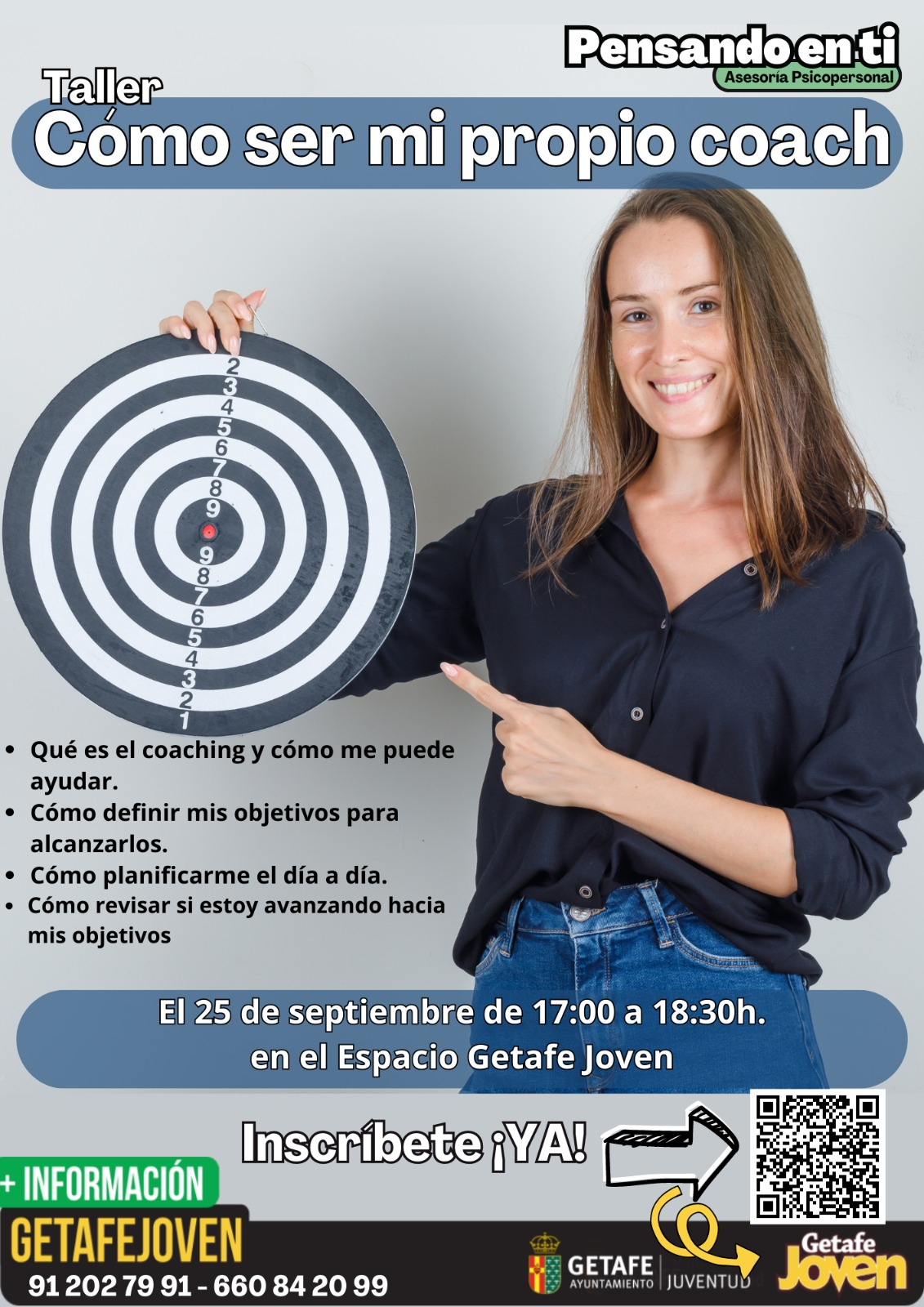 LA CAMPAÑA
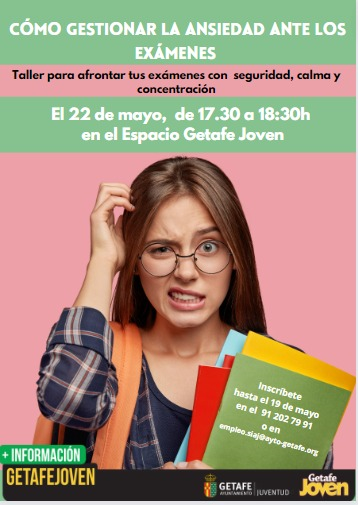 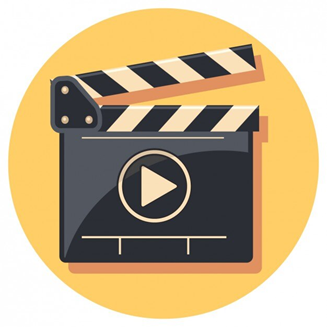 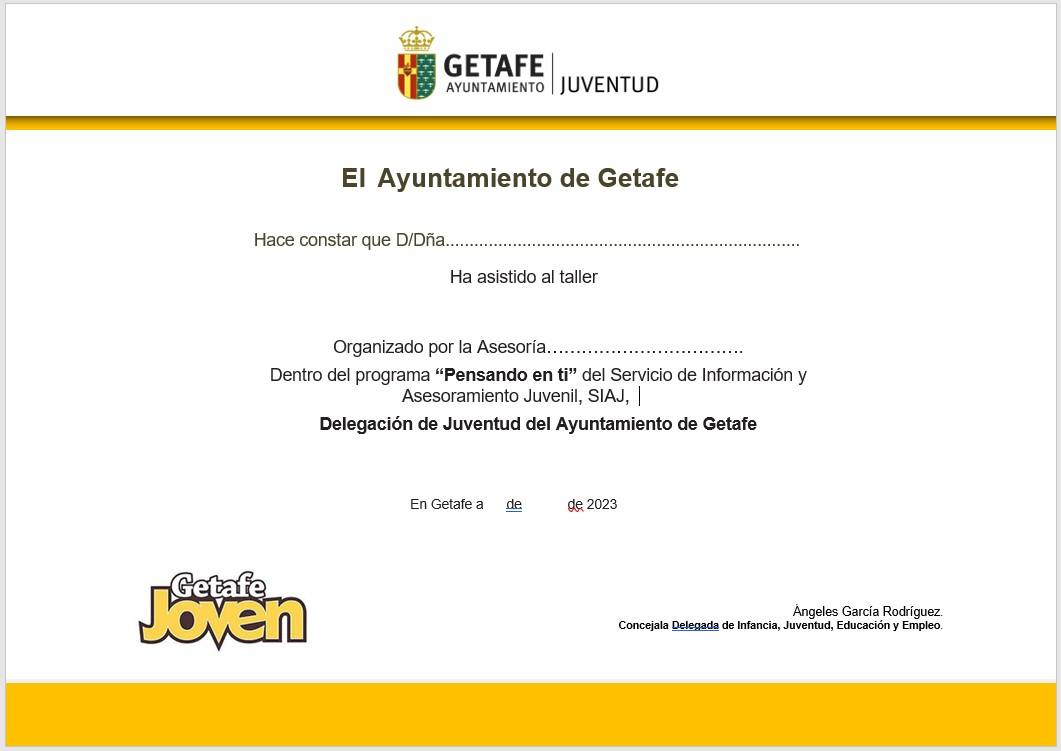 Tu opinión nos importa
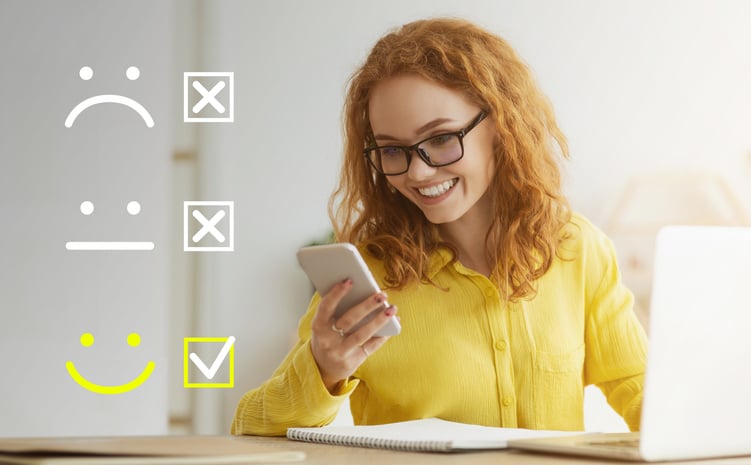 1. Por favor tu nombre, teléfono y mail
2. ¿Qué te llevas de este taller que te sirva en tu día a día?
3. ¿Se lo recomendarías a alguien? ¿A quién y por qué?
4. ¿En qué mes o momento del año resultaría más útil hacer este taller?
5. ¿Cambiarías algo del taller? ¿el qué?
6. ¿Qué puntuación le darías al taller del 1 al 10?
28
[Speaker Notes: VIVO]
Tu opinión nos importa
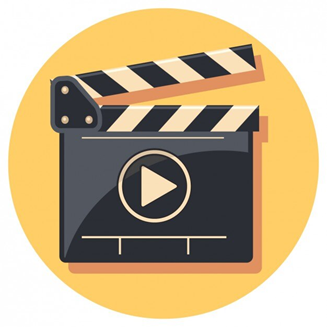 29
[Speaker Notes: ¿]
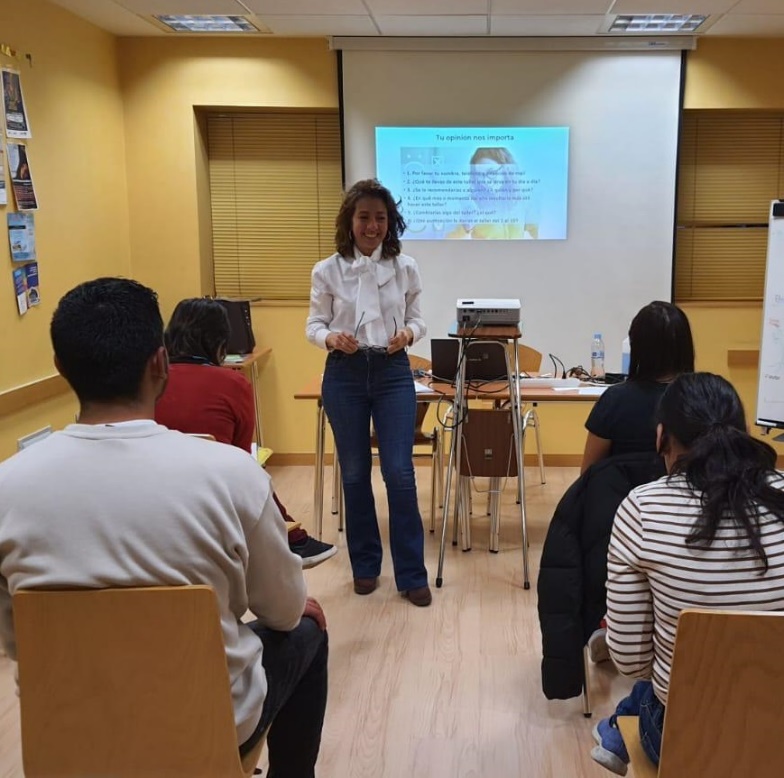 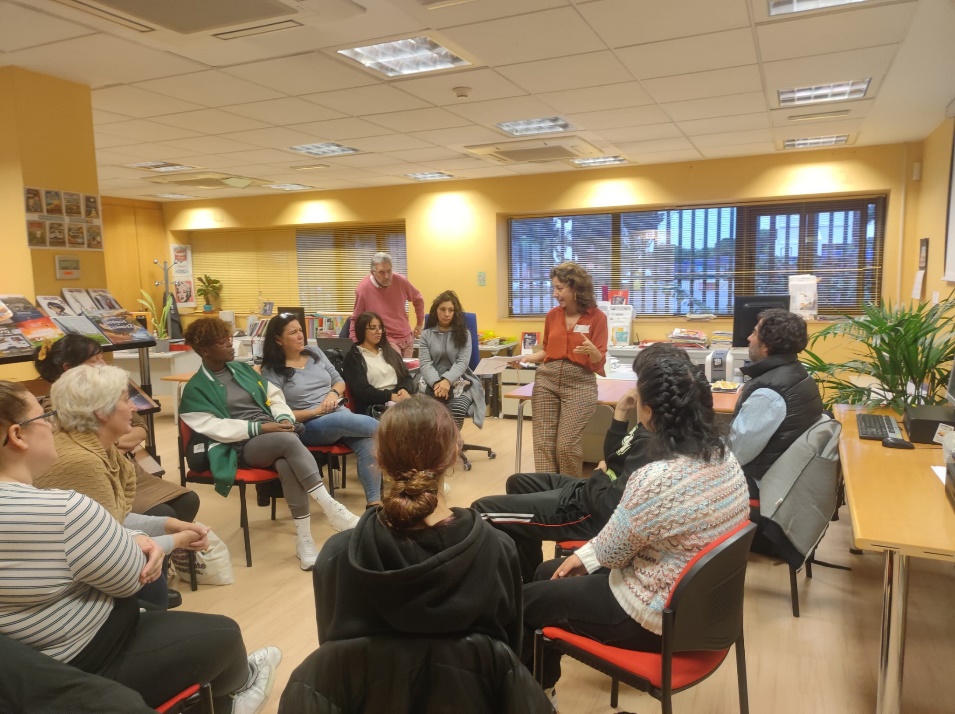 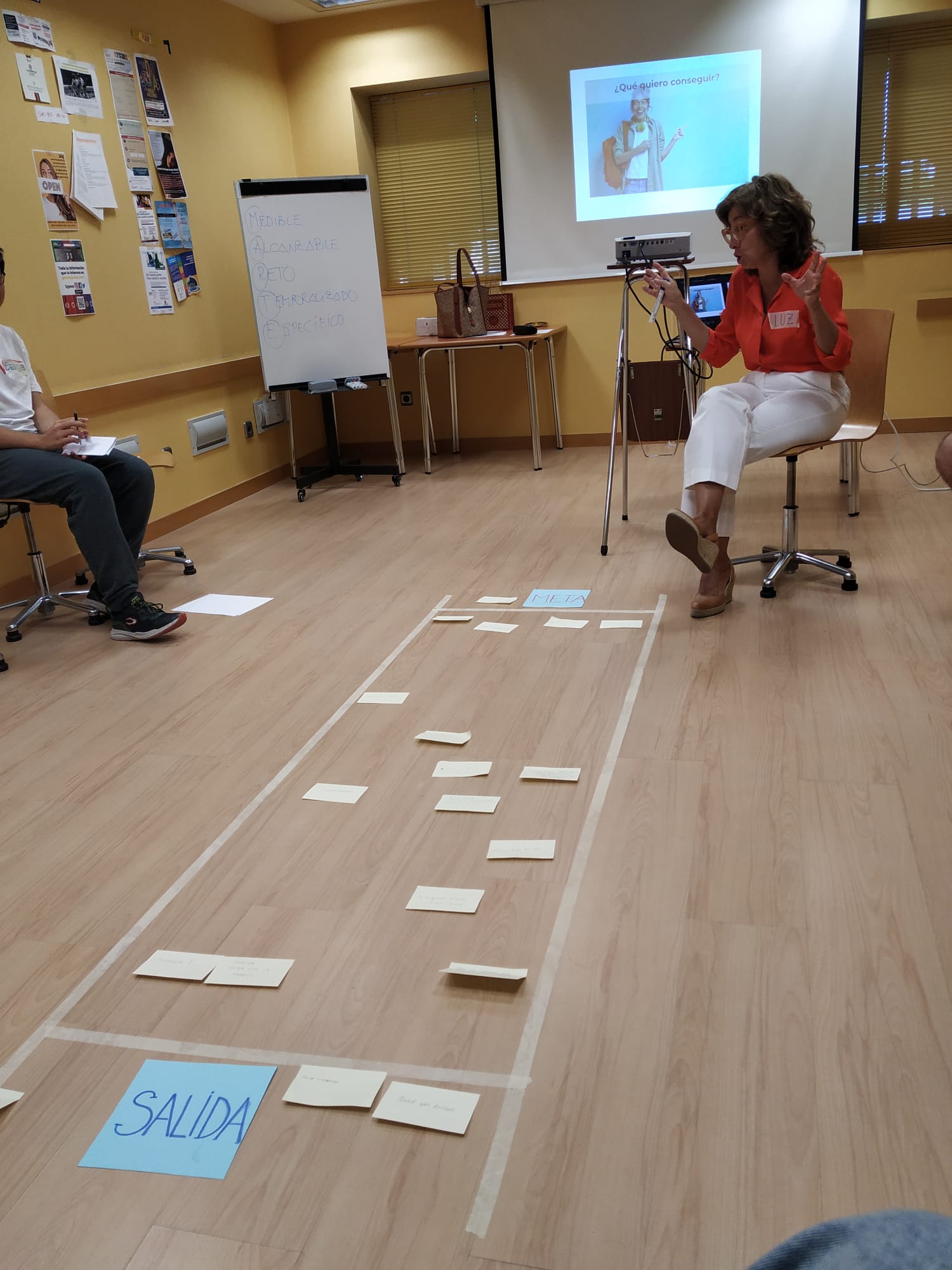 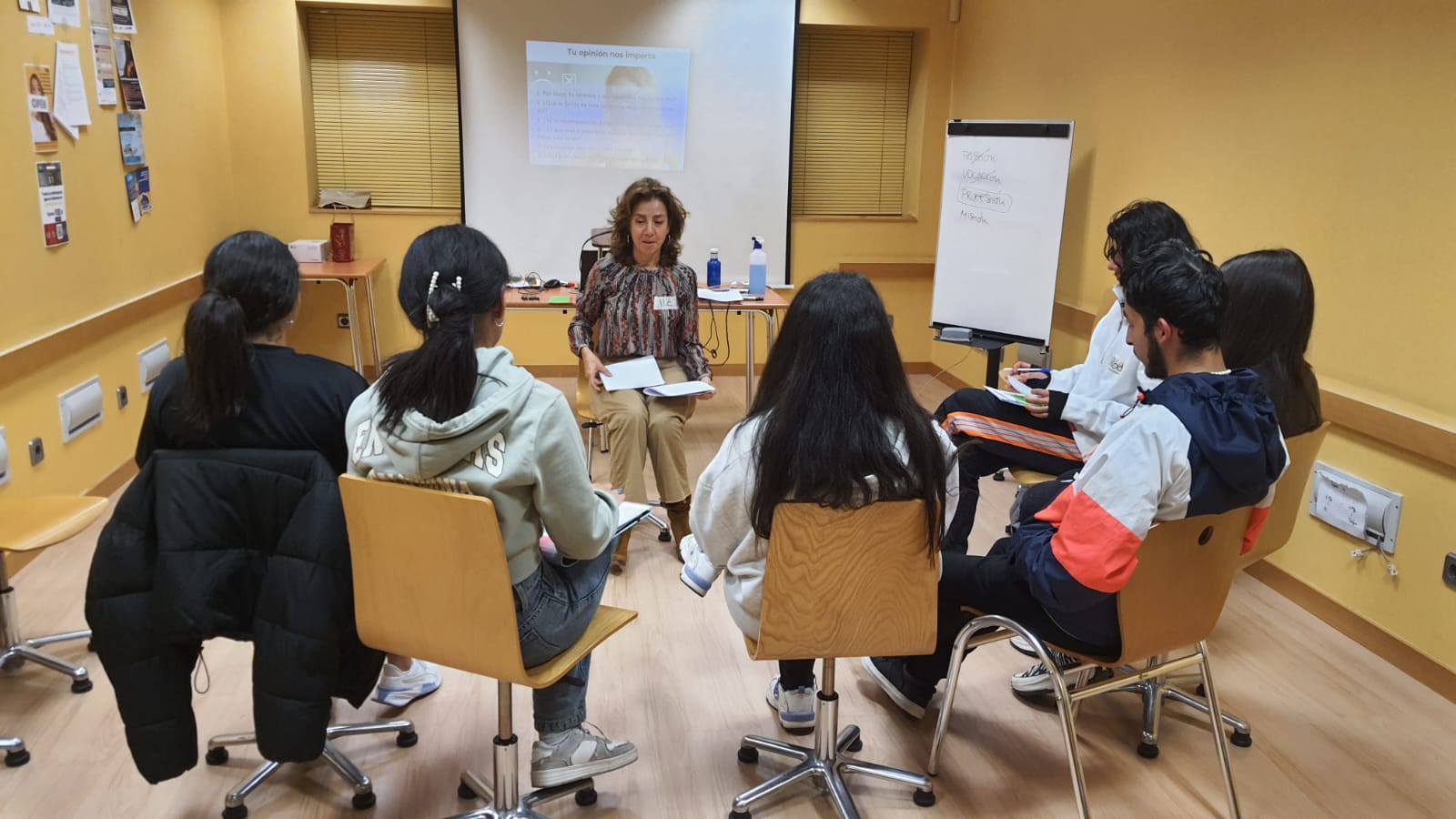 [Speaker Notes: También quiero trasmitiros cómo he vivido yo personalmente la experiencia pensando en ti

Ha estado lleno de aprendizajes. Aprendizajes que parten de la generosidad de los jóvenes que han venido a los talleres a compartir sus propias experiencias personales con nosotros.  

Quiero agradecerles a los jóvenes 
Su continua implicación y colaboración para la buena marcha del Taller convirtiéndolo en una experiencia valiosa para todos y todos que hemos participado. 
También  su esfuerzo por reflexionar sobre cuestiones que no resultan tan evidentes 
Agradecer personalmente la confianza que han depositado en mi en el SIAJ de Getafe porque Cuando pedimos ayuda también estamos dando un voto de confianza a la otra persona.
Pedir ayuda nos hace más honestos, porque tiene que ver con el reconocimiento de las propias limitaciones, la humildad y la valentía.]
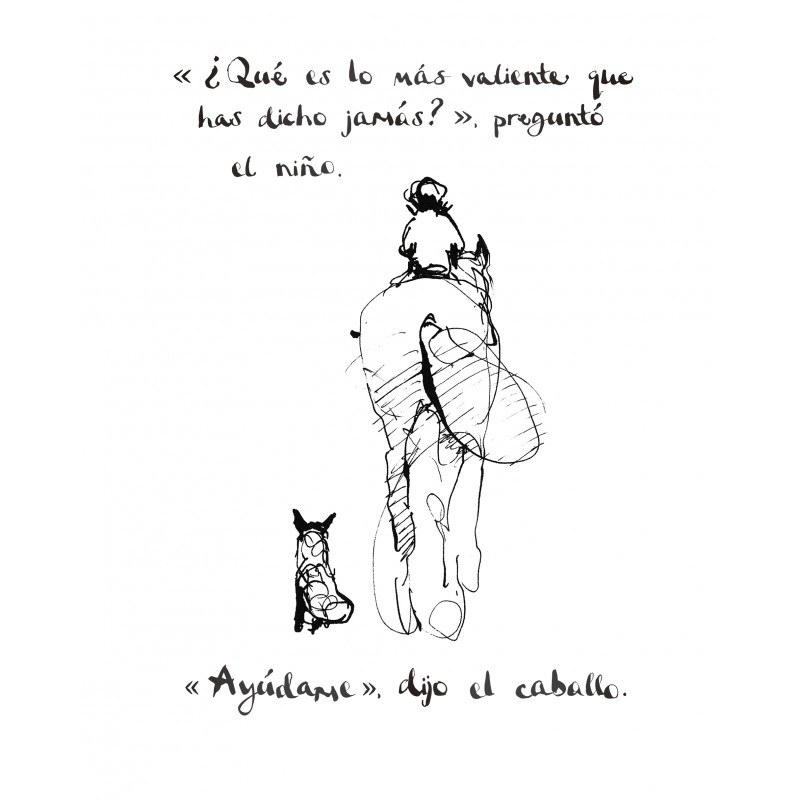 Aprendizajes
Generosidad
Voto de confianza
Colaboración activa
Experiencia de valor
Honestidad
Humildad
Valentía
Esfuerzo Reflexión
También quiero trasmitiros cómo he vivido yo personalmente la experiencia pensando en ti

Ha estado lleno de aprendizajes. Aprendizajes que parten de la generosidad de los jóvenes que han venido a los talleres a compartir sus propias experiencias personales con nosotros.  

Quiero agradecerles a los jóvenes 
Su continua implicación y colaboración para la buena marcha del Taller convirtiéndolo en una experiencia valiosa para todos y todos que hemos participado. 
También  su esfuerzo por reflexionar sobre cuestiones que no resultan tan evidentes 
Agradecer personalmente la confianza que han depositado en mi en el SIAJ de Getafe porque Cuando pedimos ayuda también estamos dando un voto de confianza a la otra persona.
Pedir ayuda nos hace más honestos, porque tiene que ver con el reconocimiento de las propias limitaciones, la humildad y la valentía.
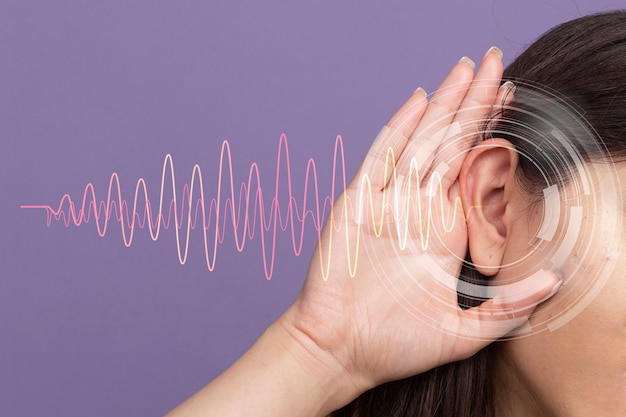 GRACIAS